Faculty Serving on Visiting Teams
Presenters:
Irit Gat , ASCCC Accreditation Committee
Julie Bruno, President ASCCC
Steve Reynolds, Vice President ACCJC
ASCCC Accreditation Institute 2018
Team Membership
ACCJC Policy on the Rights and Responsibilities of the Commission and Member Institutions, Section D
The Commission has the responsibility to select evaluation team members, who are competent by virtue of experience, training, and orientation, and are sensitive to the unique mission of the institution. 
Teams will include both academic and administrative representatives. 
Faculty members will be included among the academic representatives on comprehensive evaluation teams.
ASCCC Accreditation Institute 2018
Team Membership
A typical team of 8 to 12 includes 2 or 3 faculty.
“Faculty” is a designation provided by the home institution. 
Instructors
Counselors
Librarians
Department chairs
Program directors
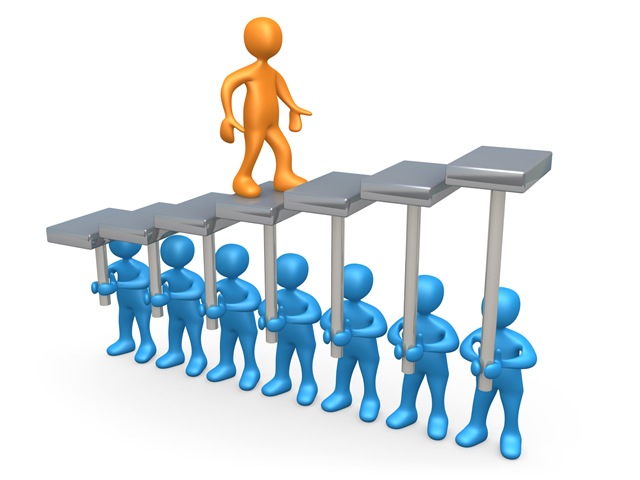 ASCCC Accreditation Institute 2018
Team Membership
Minimum qualifications. Applicants for appointment as evaluators must have educational credentials from accredited institutions, and they must be currently assigned in–or recently retired from–the category of representation for which they are applying. Biographical information provided by applicants must establish the education and experience needed to serve effectively as a team member in the role assigned.
ASCCC Accreditation Institute 2018
What Does One Do?
Receive training
Travel
Read
Interview and listen
Evaluate
Report
ASCCC Accreditation Institute 2018
Why Would You Do It?
?
Professional growth
Networking with professionals
Bring ideas back to campus
Experience with accreditation
Assist colleagues in improving the educational experience for students
ASCCC Accreditation Institute 2018
[Speaker Notes: On this slide, ask audience the question and have them share their answers before revealing the bullets.]
How to Apply
Discuss with your college’s ALO
Discuss with your college’s CEO
Discuss with your dean or VP
Discuss with your department chair
Fill out the application: https://accjc.org/forms/bio-data-form/
ASCCC Accreditation Institute 2018
[Speaker Notes: Two clicks on this slide: (1) the first four bullets. (2) fade in the application link.]
What Happens Next?
Wait
Invitation from the ACCJC office
Including the name of the college and the date of the visit
Respond “Yes” or “No” ASAP
ASCCC Accreditation Institute 2018
What happens prior to the visit
Online orientation: “Accreditation Basics”
The ISER and Assignment 1
Team Training
Assignment 2
Travel arrangements
ASCCC Accreditation Institute 2018
[Speaker Notes: Four clicks on this slide]
What to expect during a site visit
Hospitality
Team meetings
Interviews with college personnel
Collaborative report writing
Deliberating
Recommendations
Commendations
ASCCC Accreditation Institute 2018
What happens after the visit
Review the final report
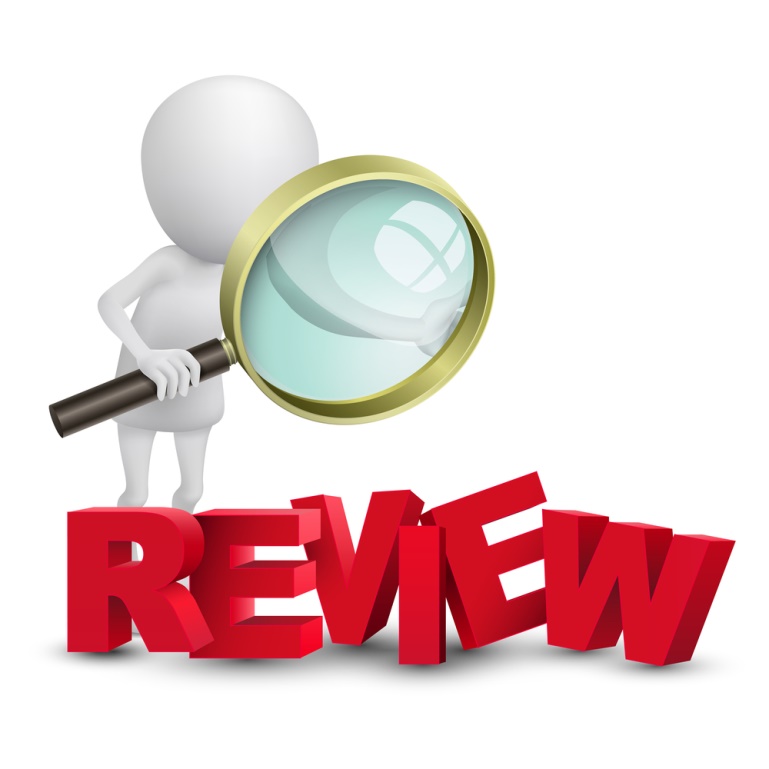 ASCCC Accreditation Institute 2018
[Speaker Notes: How seriously did you take the review responsibility?  Who else is reviewing the report?]
What Else?
Got questions?
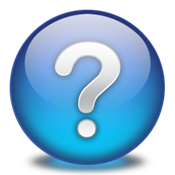 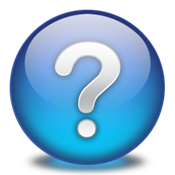 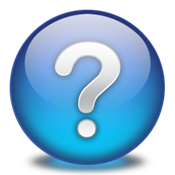 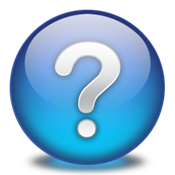 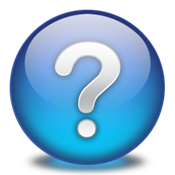 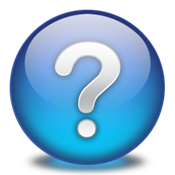 ASCCC Accreditation Institute 2018